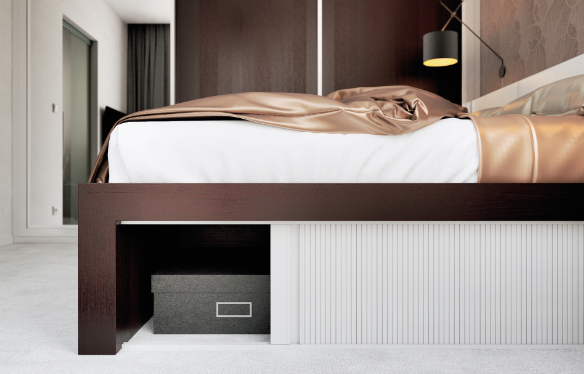 Ролетні фасади RAUVOLET від REHAU
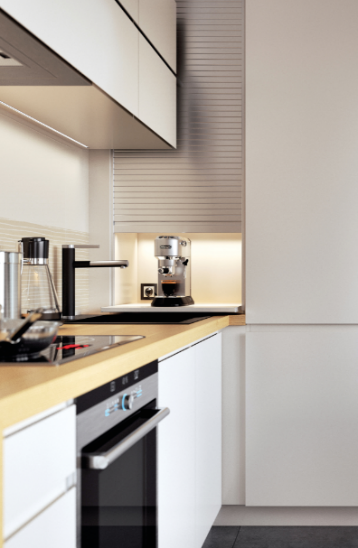 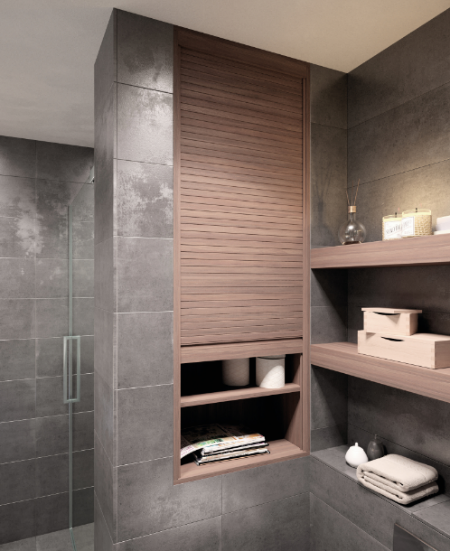 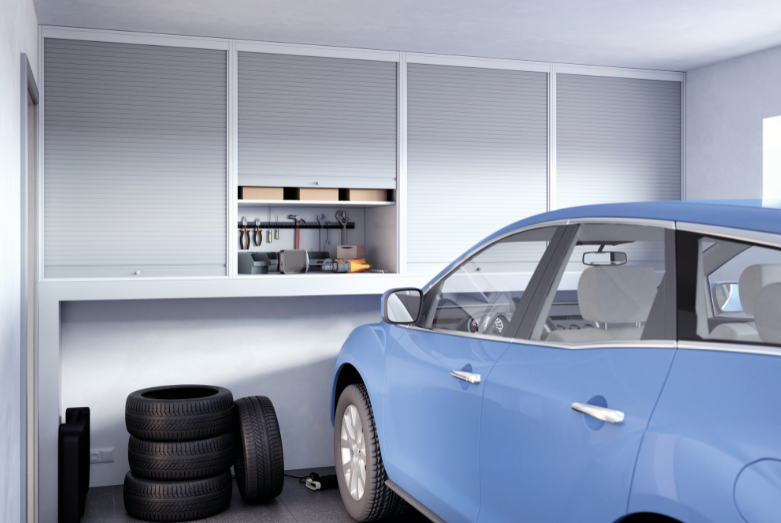 RAUVOLETсистема ролетних фасадівБезмежні можливості меблевого дизайну
ПЛАВНІСТЬ ХОДУ
РІЗНОМАНІТНЕ ЗАСТОСУВАННЯ
ЕКОНОМІЯ МІСЦЯ
БЕЗЛІЧ МОЖЛИВОСТЕЙ ОФОРМЛЕННЯ
ЕКОЛОГІЧНО ЧИСТИЙ МАТЕРІАЛ
ШВИДКИЙ  та ПРОСТИЙ МОНТАЖ
КОМПЛЕКСНИЙ СЕРВІС
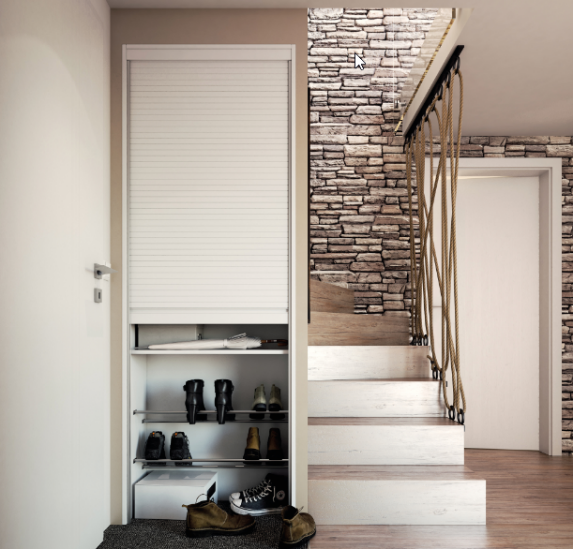 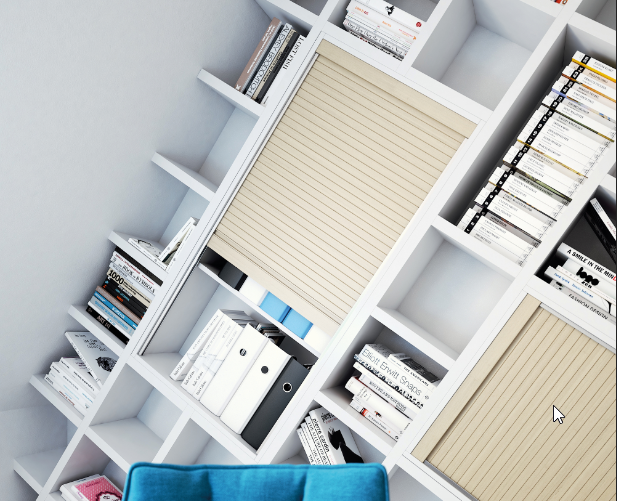 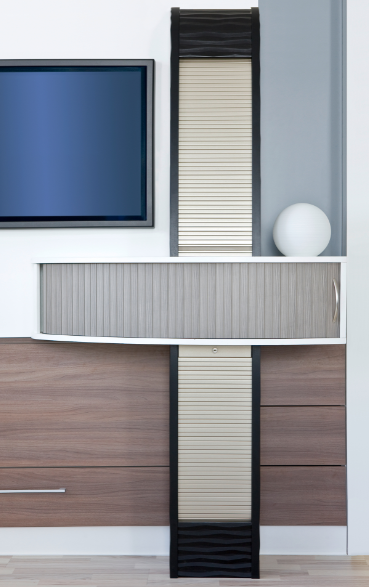 RAUVOLETE23 під індивідуальні розміри
ширина ламелі 3x15мм=45мм (ПП)
стандартний колір на складі: під алюміній (інші стандартні кольори під замовлення від упаковки)
система накладних шин Е23
гнучкі врізні шини Flex не підлягають розрахунку на конфігураторі (тільки ідивідуально)
для горизонтального та вертикального застосування
механізм компенсації ваги С8 або вертикальний тормоз
при вертикальному застосуванні:
	- ширина до 1000мм
	- висота до 2000мм
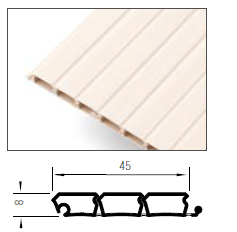 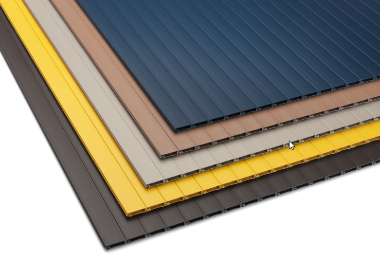 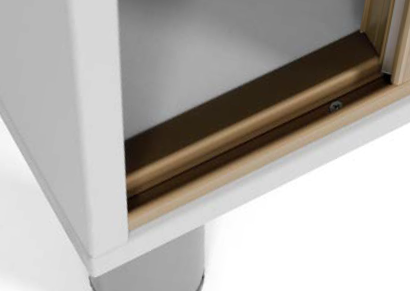 RAUVOLETE23 під індивідуальні розміри
Складові частини системи:
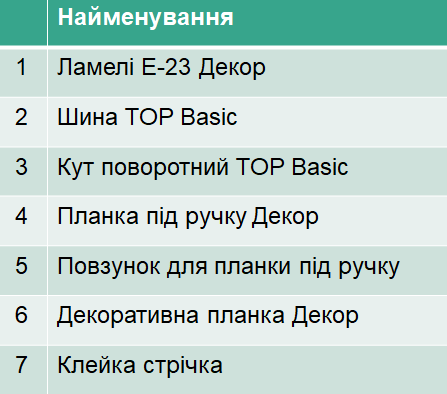 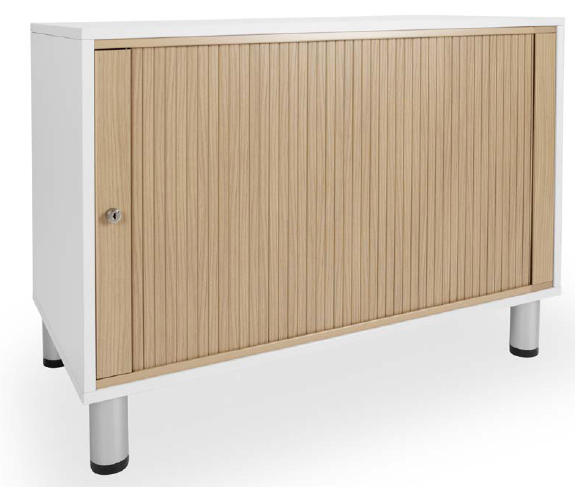 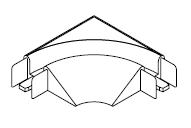 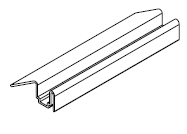 Видео по монтажу
RAUVOLETE23 під індивідуальні розміри
Варіанти ходу: горизонтальний
Одностулкова шафа, без використання равлика
Двостулкова шафа, без використання равлика
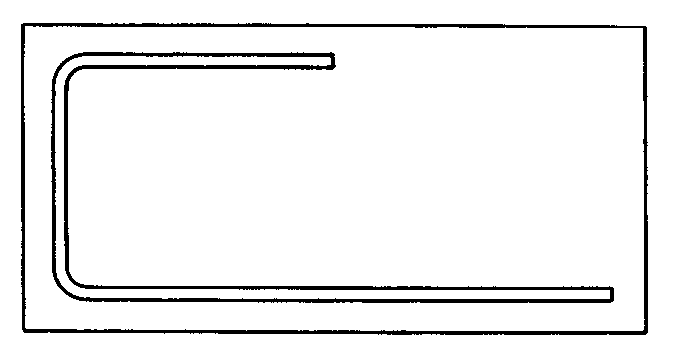 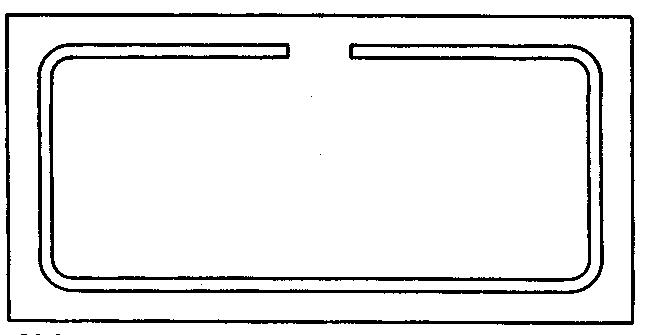 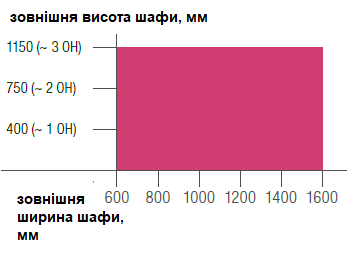 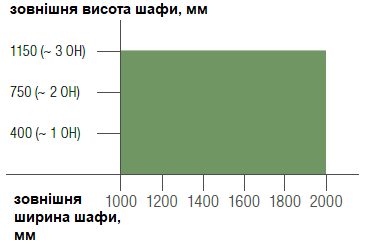 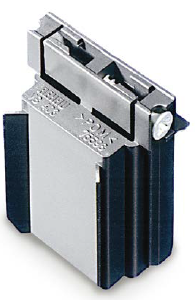 RAUVOLETE23 під індивідуальні розміри
Варіанти ходу: вертикальний
Одностулкова шафа, без механізму компенсації ваги (вертикальний тормоз)
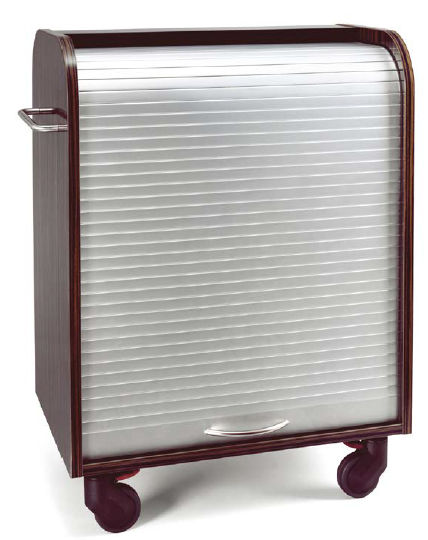 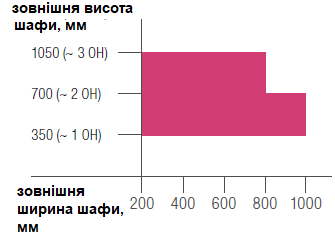 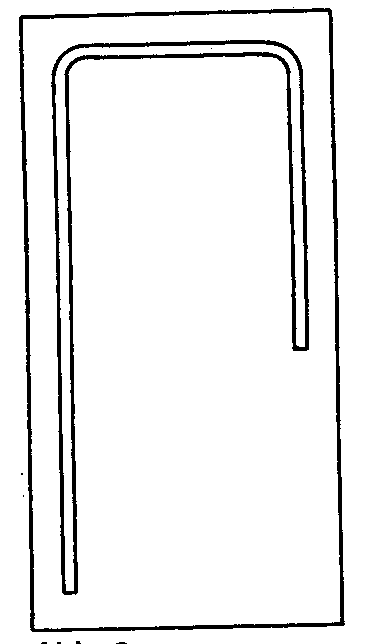 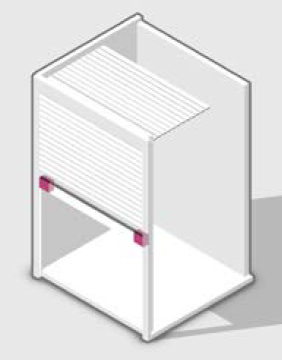 RAUVOLETE23 під індивідуальні розміри
Варіанти ходу: вертикальний
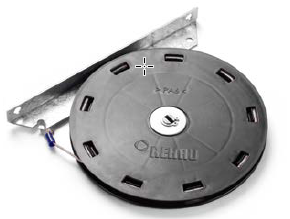 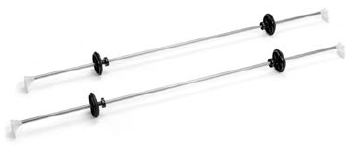 Одностулкова шафа із механізмом компенсації ваги С8
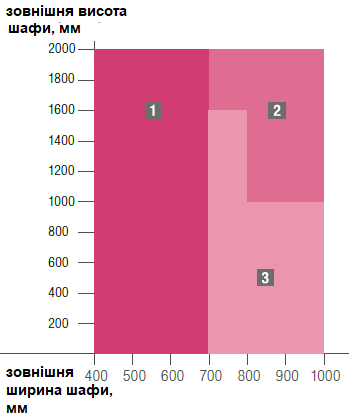 Механізм С8
Набір направляючих валів С8
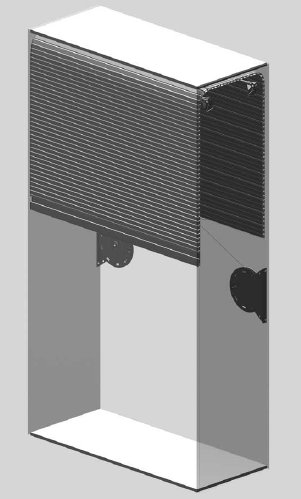 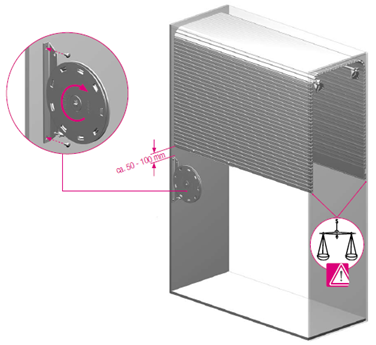 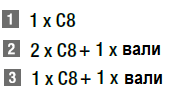 RAUVOLETваріанти застосування
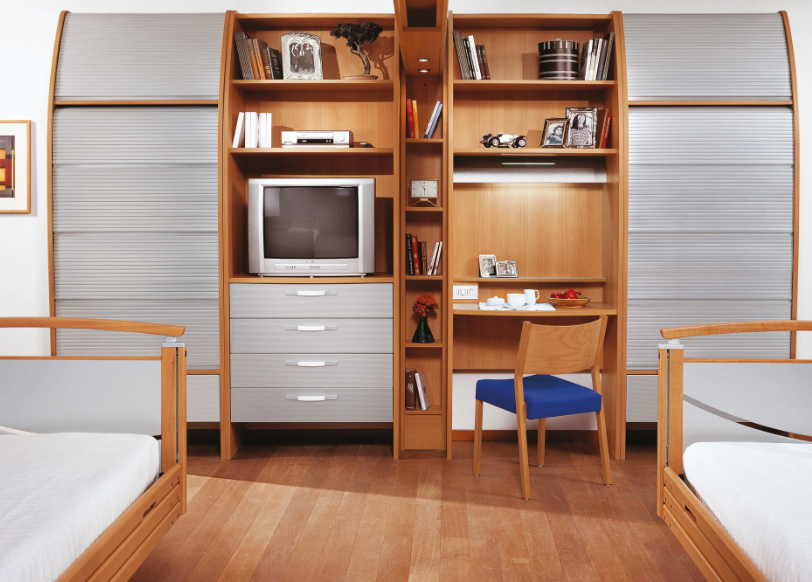 RAUVOLETваріанти застосування
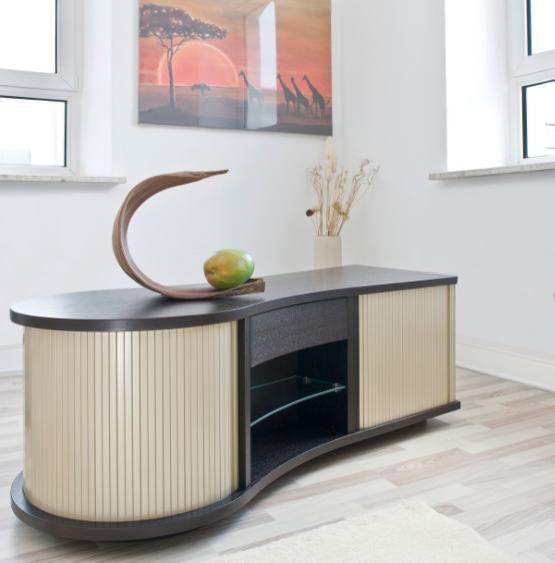 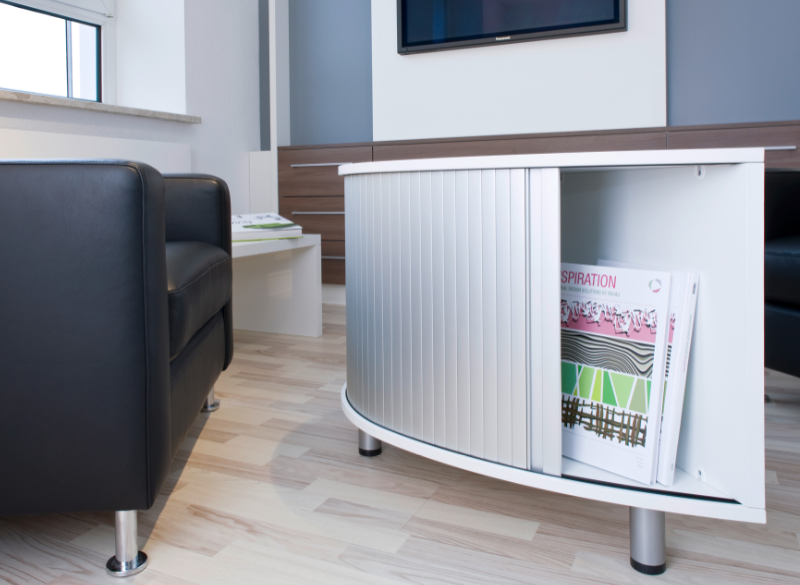 RAUVOLETваріанти застосування
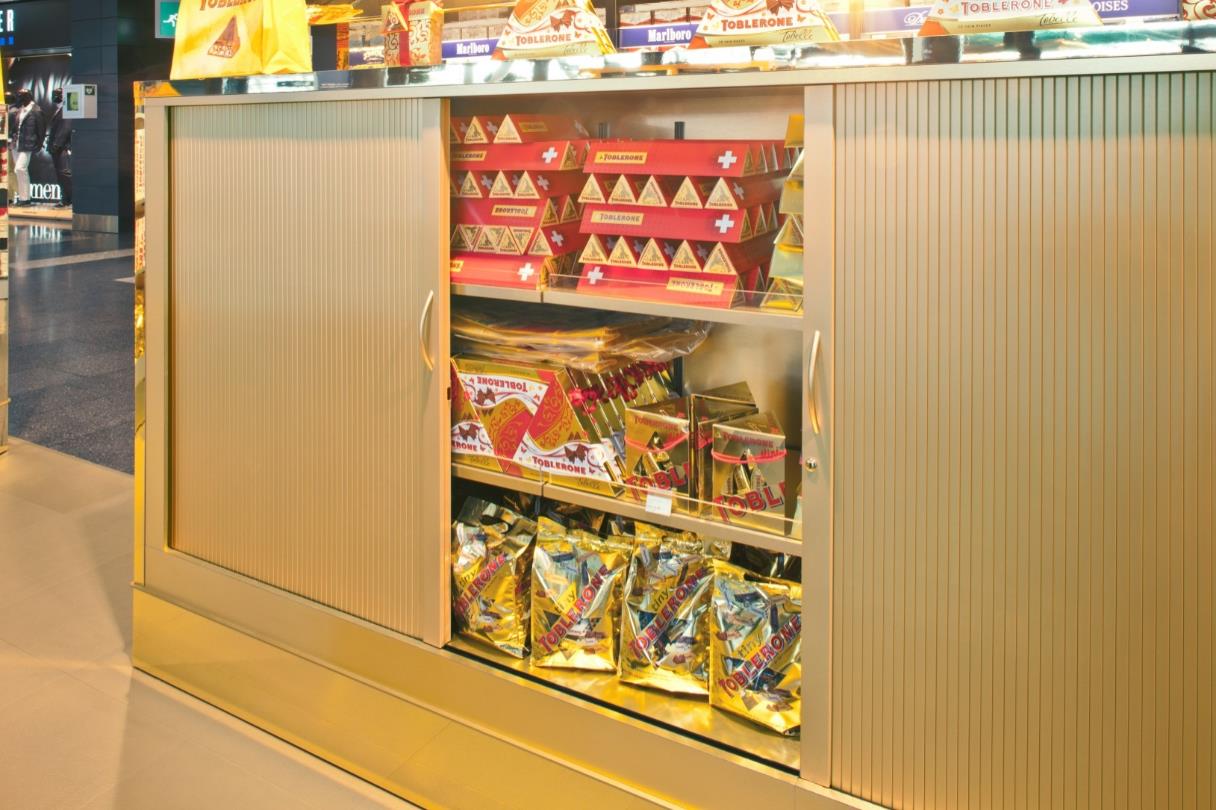 RAUVOLETваріанти застосування
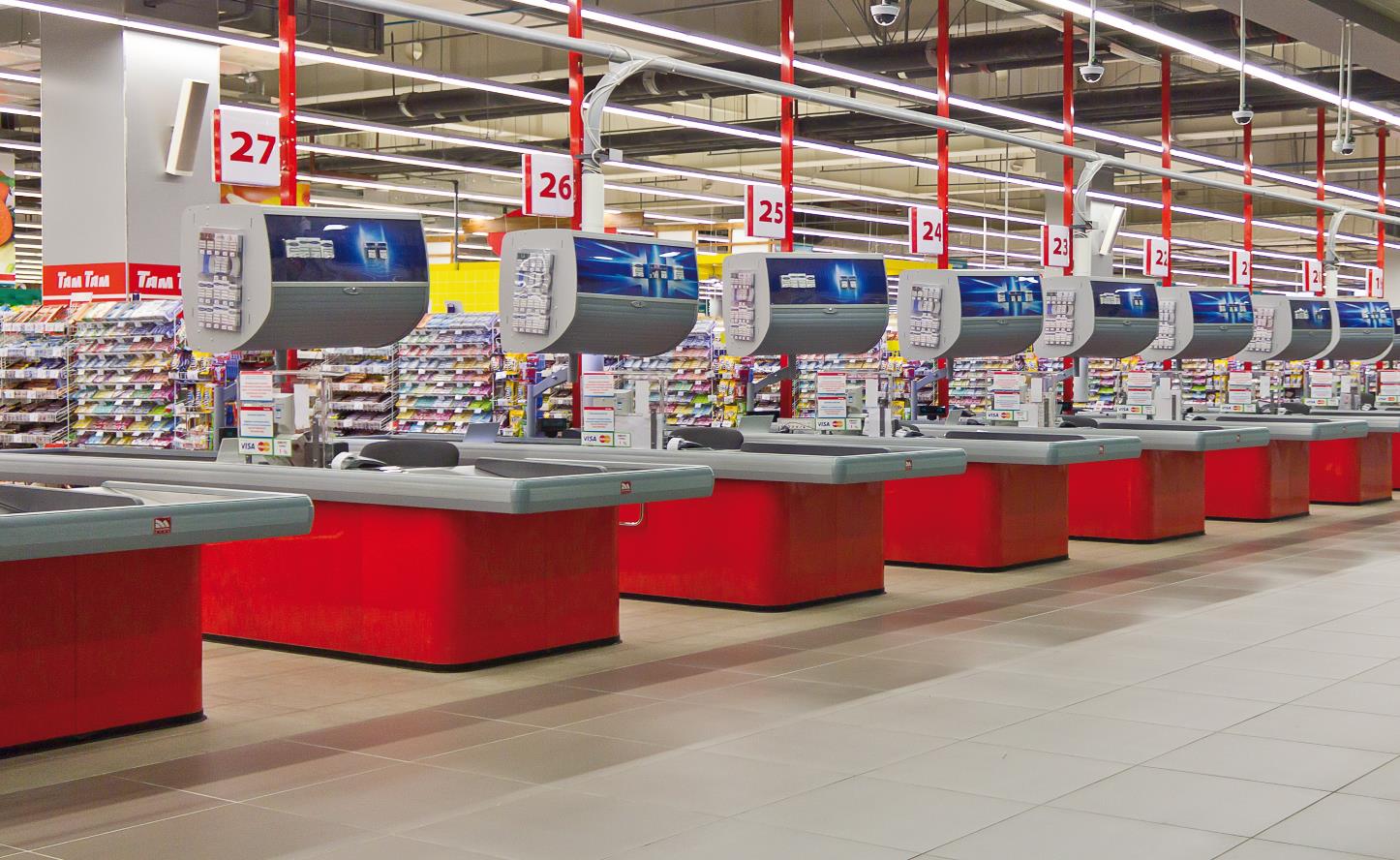